Erasmus+ papers workshop
First semester 2023-2024
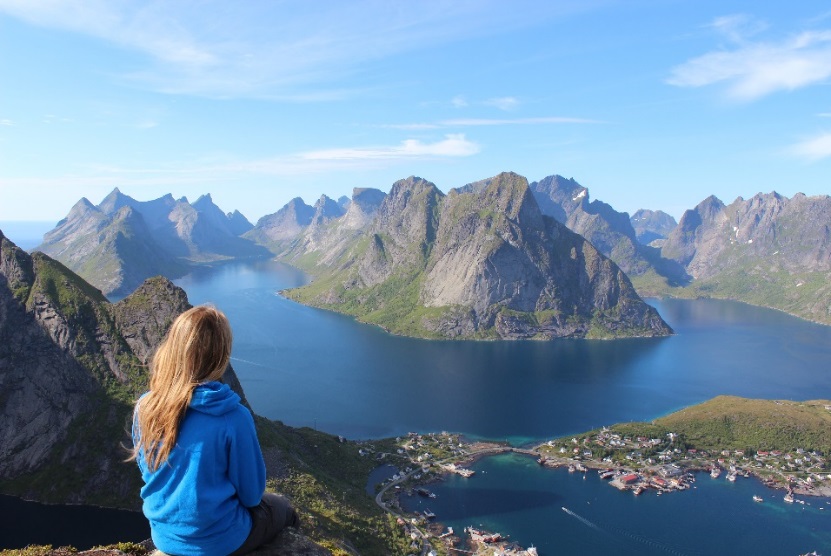 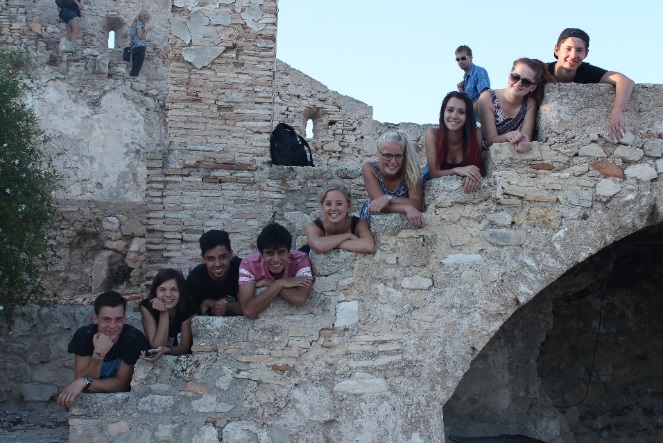 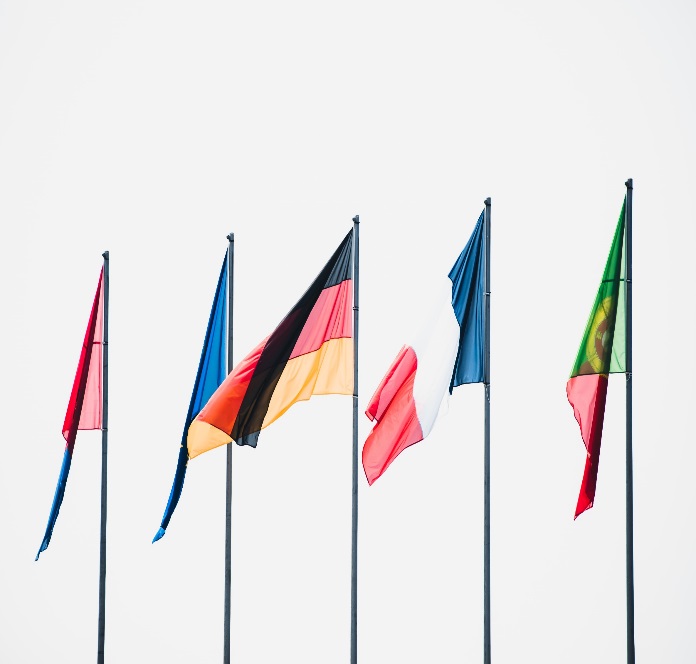 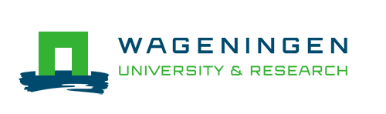 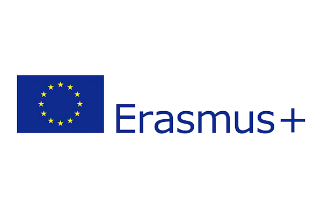 Content
Introduction
Deadline
How to start?
How to save the documents?
Grant Agreement
Learning Agreement 
Changed Learning Agreement
OLA (online Learning Agreement)
OLS test
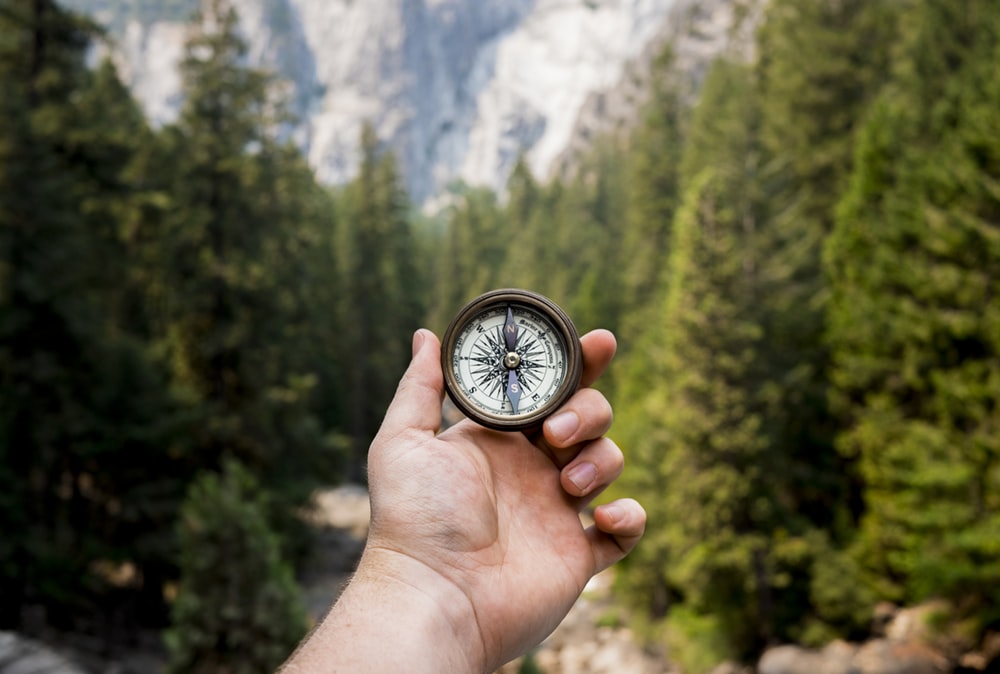 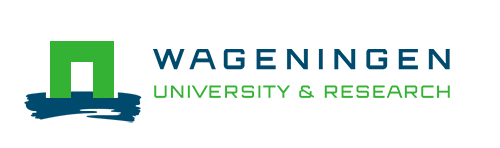 Introduction
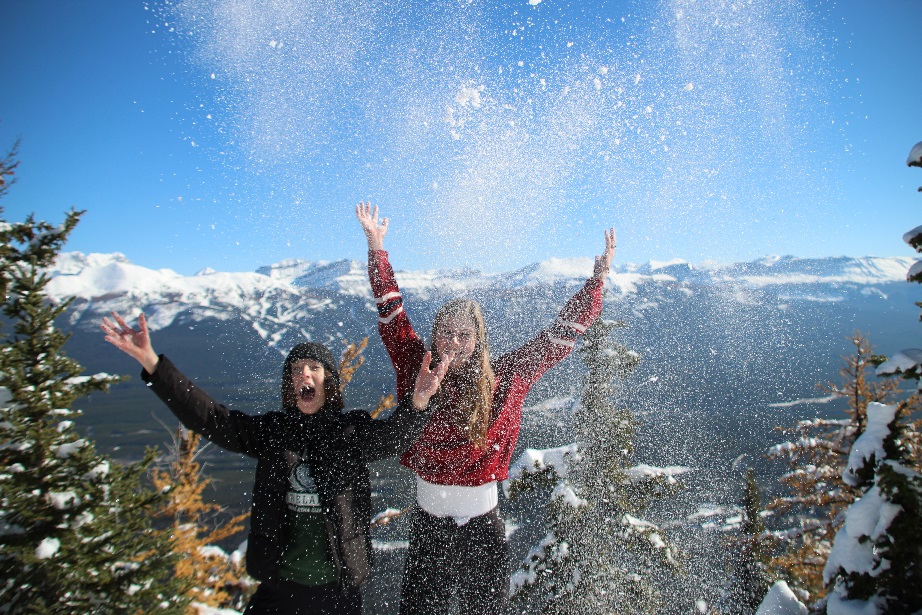 Erasmus+ program
Benefits:
No tuition fees 
Courses are accepted in Wageningen
Financial support
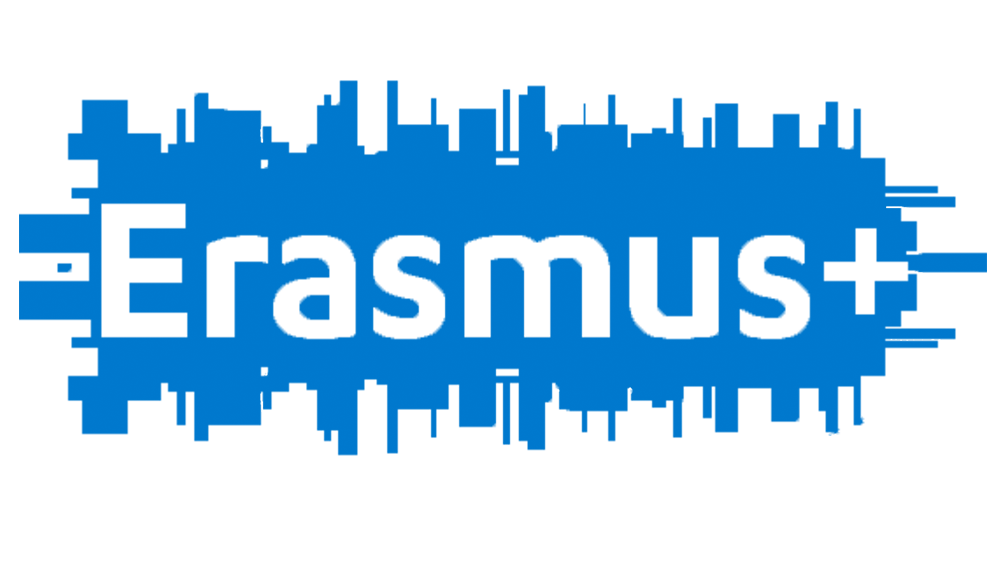 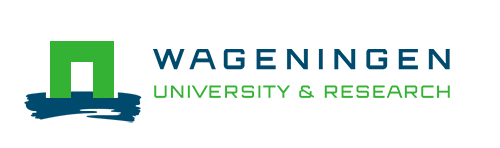 [Speaker Notes: If you want to go on study exchange it’s obligatory to fill in the Erasmus+ document. These will give you the Erasmus+ status. So you don’t have to pay tuition fee and your courses are accepted for your study in Wageningen. Moreover you also apply for the Erasmus+ grant.]
Deadline
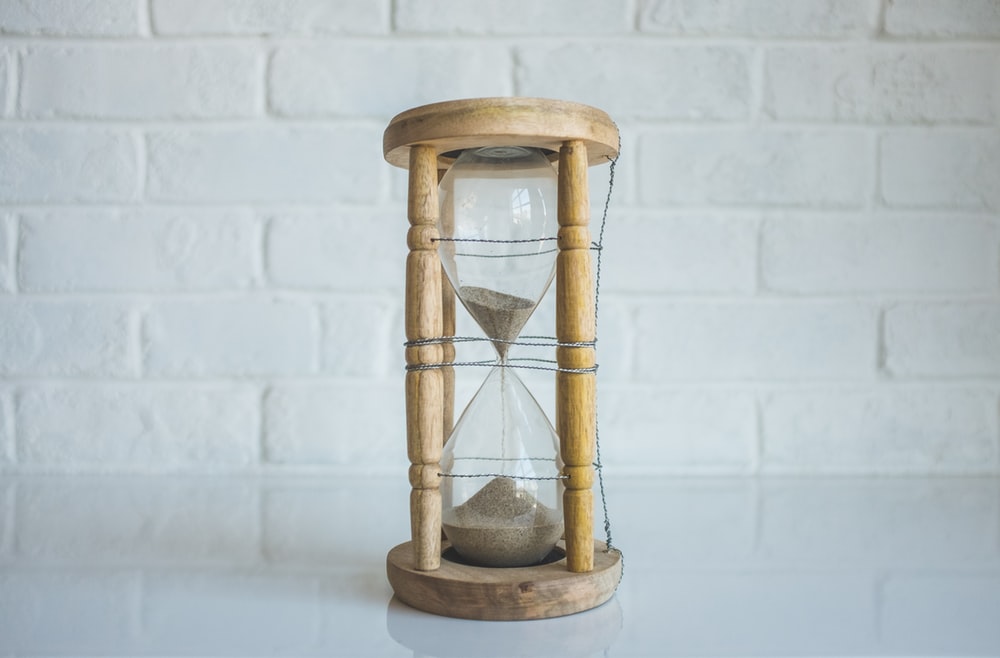 June 1st
Grant Agreement
Learning Agreement / OLA
OLS test

Remember also to check the application deadline of the host university!  this deadlines differ from the Erasmus+ deadline
[Speaker Notes: The deadline for the Erasmus+ documents is June 1st. If you’re too late we cannot guarantee you the Erasmus+ grant, but you still have to hand them in otherwise you cannot go on study exchange with Erasmus+ status.
There is 1 exception: the Learning agreement or OLA, sometimes it’s not possible to hand this in before the deadline. You can hand in this later but make sure to hand it in (only hand it in fully signed) before your departure.]
How to start?
Download the documents: www.wur.eu/exchange
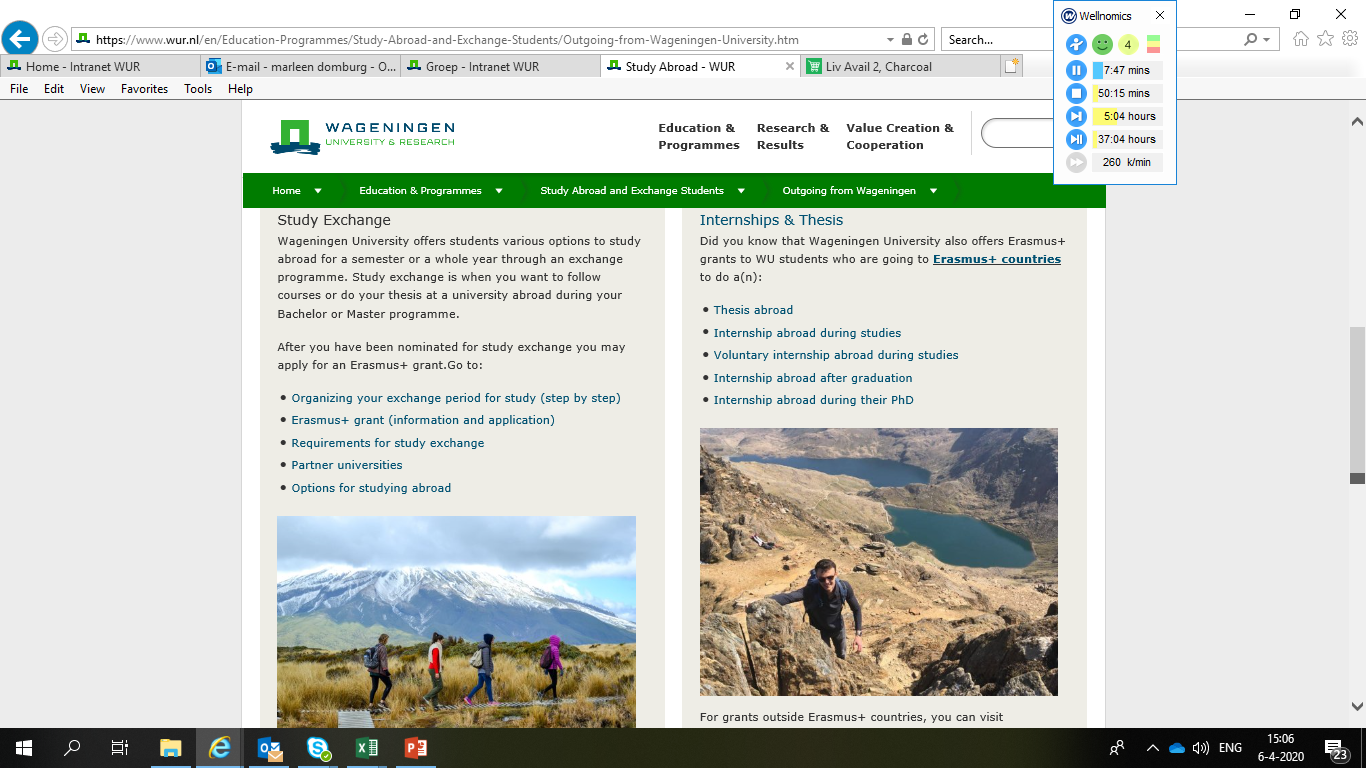 [Speaker Notes: You can find the documents (and more information) on our website: www.wur.eu/exchange   erasmus+ grant (information and application)  procedure Erasmus+ grant application]
How to save & name the documents
Grant Agreement for study
Name: GA [Lastname] 
For example: GA [Janssen]

Learning Agreement for study
Name: LA [Lastname] 
For example: LA [Janssen]
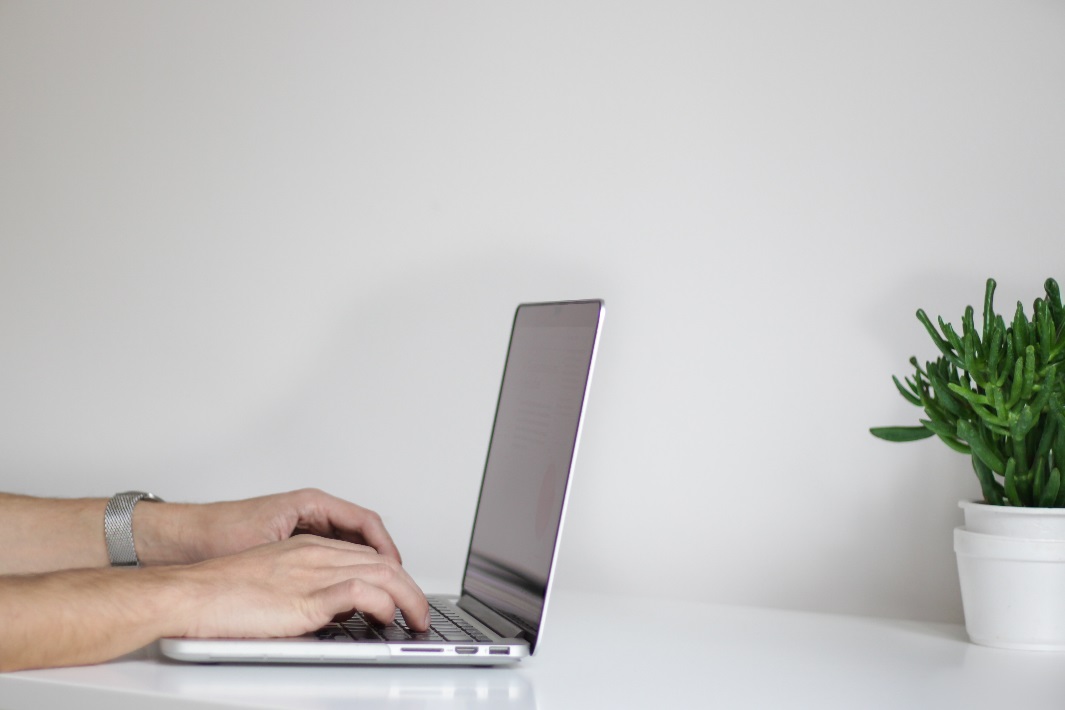 [Speaker Notes: Fill in the documents and safe them by following this example above.]
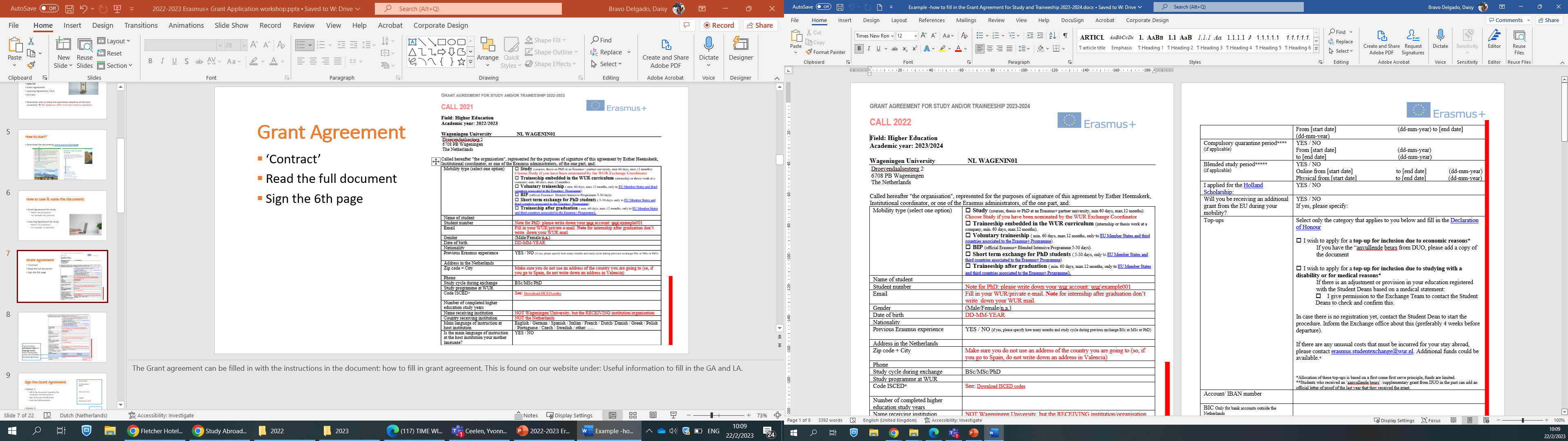 Grant Agreement
‘Contract’
Read the full document
Sign the 6th page
[Speaker Notes: The Grant agreement can be filled in with the instructions in the document: how to fill in grant agreement. This is found on our website under: Useful information to fill in the GA and LA.]
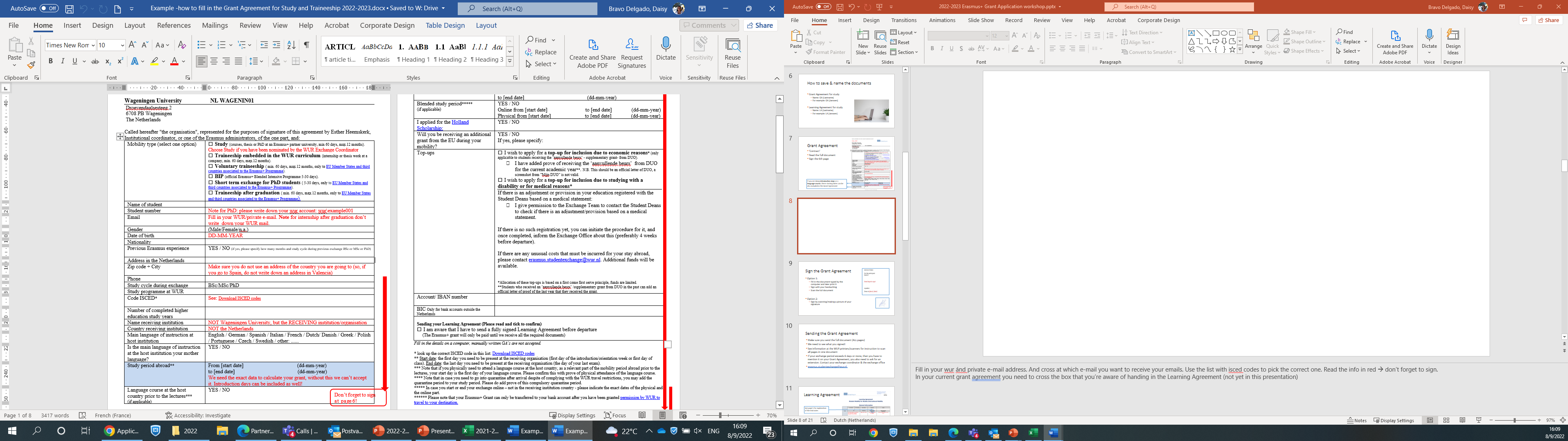 If you are doing introduction days or a language course, these starting dates can be also included in the Grant Agreement
[Speaker Notes: Fill in your wur ánd private e-mail address. And cross at which e-mail you want to receive your emails. Use the list with isced codes to pick the correct one. Read the info in red  don’t forget to sign.
In your current grant agreement you need to cross the box that you’re aware of handing in the Learning Agreement (not yet in this presentation)]
Sign the Grant Agreement
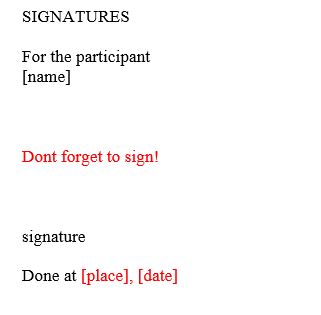 Option 1:
Fill in the document typed by the computer and later print it
Sign with your handwriting
Scan the full document 


Option 2: 
Sign by scanning/making a picture of your signature
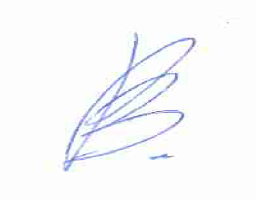 [Speaker Notes: There are different possibilities to sign your documents.]
Sending the Grant Agreement
Make sure you send the full document (ALL pages)
We need to see what you signed! 
See information at the WUR printers/scanners for instruction to scan all pages in one document
If your exchange period exceeds 6 days or more, then you have to mention it on your Grant Agreement, you also need to ask for an extension. Contact your exchange coordinator & the exchange office
erasmus.studentexchange@wur.nl
[Speaker Notes: Hand in all pages, preferably in 1 pdf. Check information at the printers. Scanners how to make 1 pdf.]
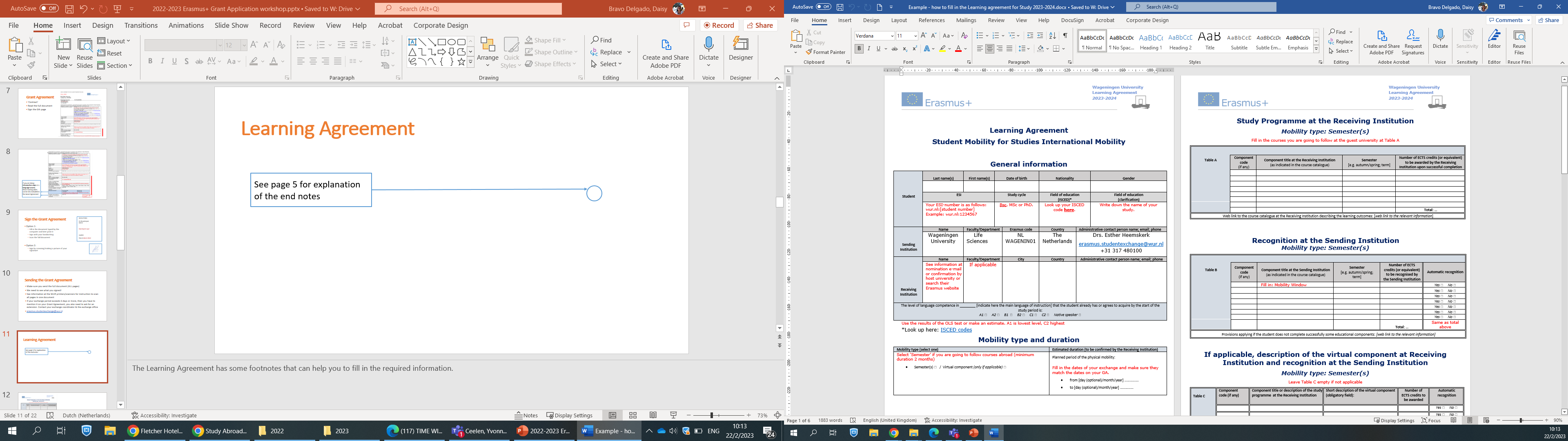 Learning Agreement
See page 5 for explanationof the end notes
[Speaker Notes: The Learning Agreement has some footnotes that can help you to fill in the required information.]
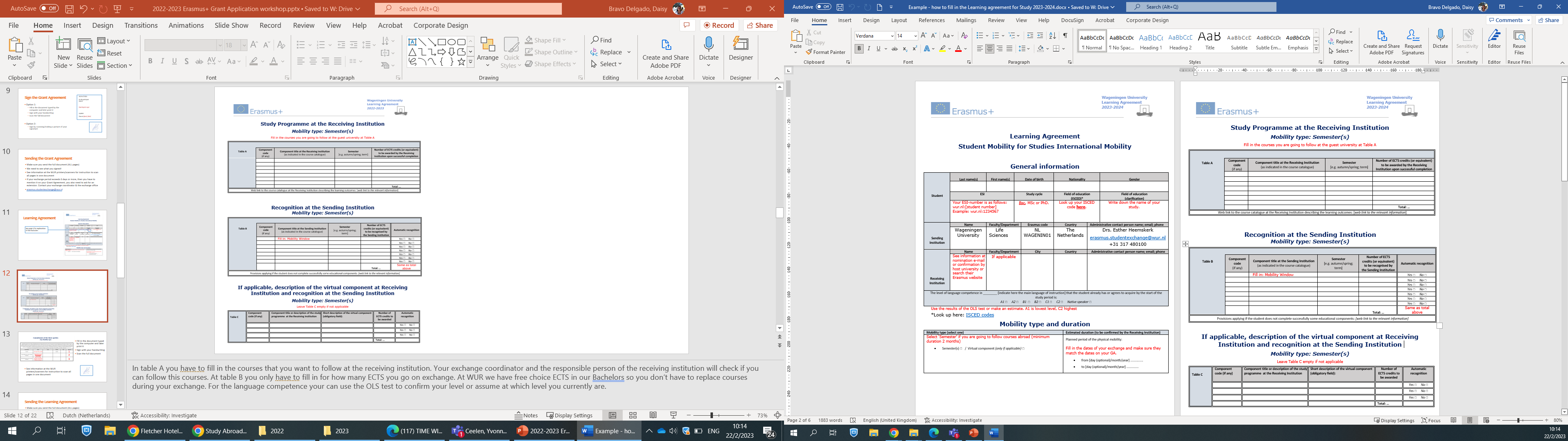 [Speaker Notes: In table A you have to fill in the courses that you want to follow at the receiving institution. Your exchange coordinator and the responsible person of the receiving institution will check if you can follow this courses. At table B you only have to fill in for how many ECTS you go on exchange. At WUR we have free choice ECTS in our Bachelors so you don’t have to replace courses during your exchange. For the language competence your can use the OLS test to confirm your level or assume at which level you currently are.]
Option 1:
Fill in the document typed by the computer and later print it
Sign with your handwriting 
Scan the full document 

Option 2:
Sign by scanning/making a picture of your signature
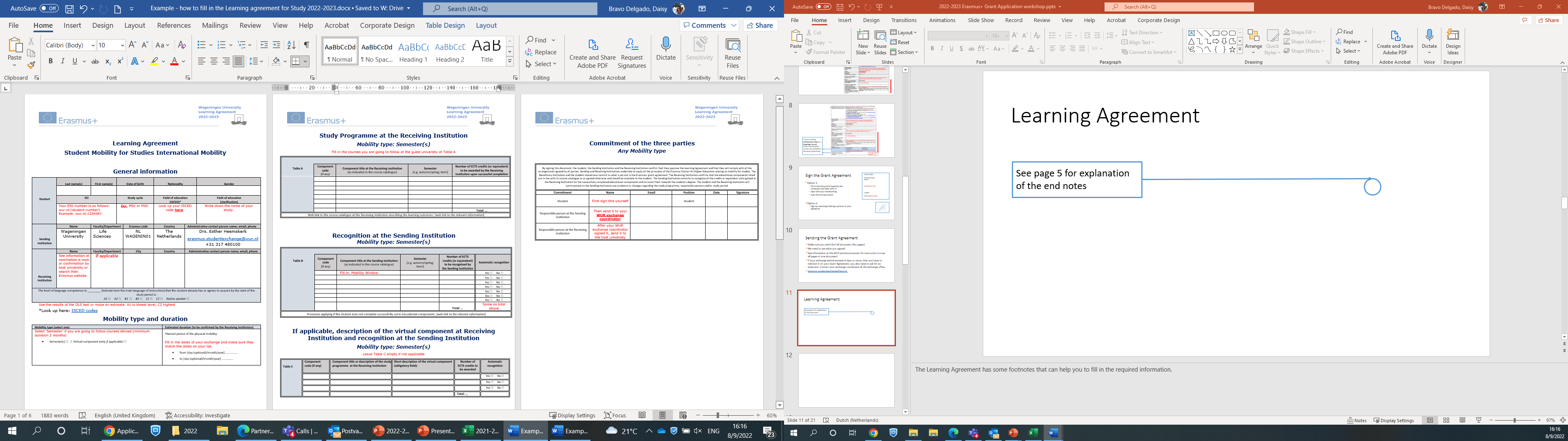 1

2

3
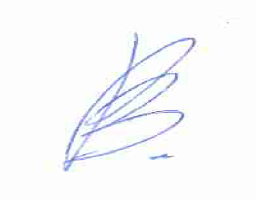 See information at the WUR printers/scanners for instruction to scan all pages in one document
[Speaker Notes: Sign the document yourself after you’’ve filled in everything. Then ask your exchange coordinator to sign or and as third you can send it to the responsible person of the receiving institution.]
Sending the Learning Agreement
Make sure you send the full document (ALL pages)
We need to see what you signed! 
See information at the WUR printers/scanners for instruction to scan all pages in one document

erasmus.studentexchange@wur.nl
[Speaker Notes: Hand in all pages, preferably in 1 pdf. Check information at the printers. Scanners how to make 1 pdf.]
Changes to the original Learning Agreement
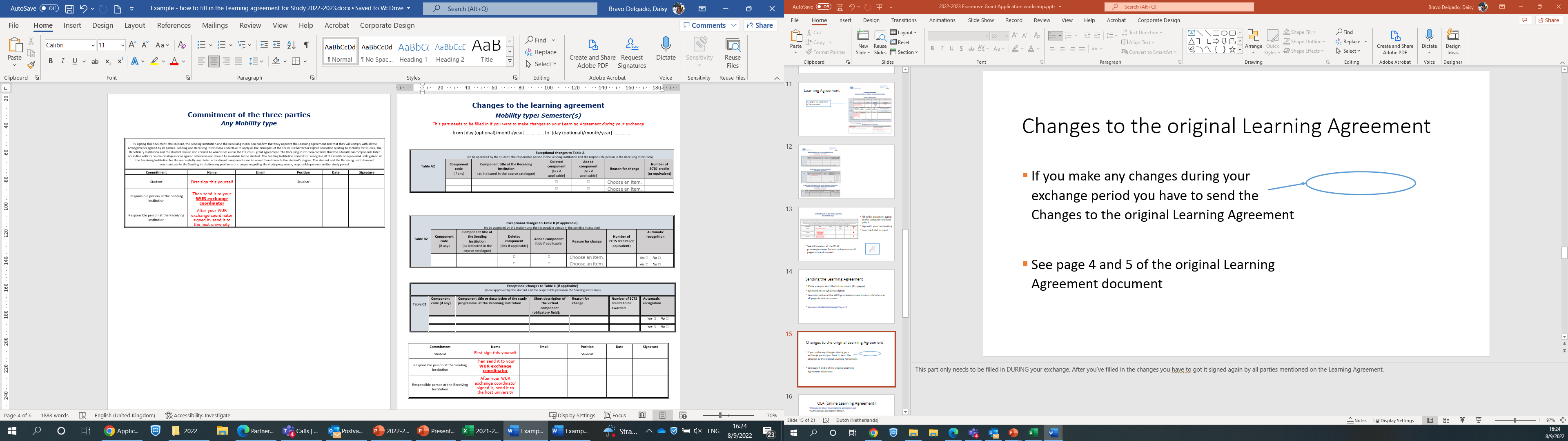 Write the dates of these changes

See page 2 of the original Learning Agreement document 

Include the new courses

All parties have to sign it
1
2
3
[Speaker Notes: This part only needs to be filled in DURING your exchange. After you’ve filled in the changes you have to got it signed again by all parties mentioned on the Learning Agreement.]
OLA (Online Learning Agreement)
Welcome to OLA | OLA (learning-agreement.eu)
Via this link you can register for OLA
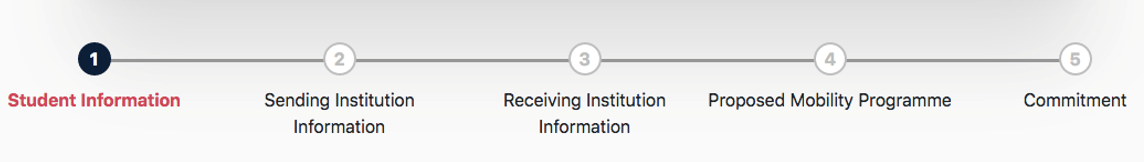 Please make sure that all your personal and academic details are correct. 
Please make sure to fill in all the required fields when you submit the OLA otherwise the coordinators will decline it.
16
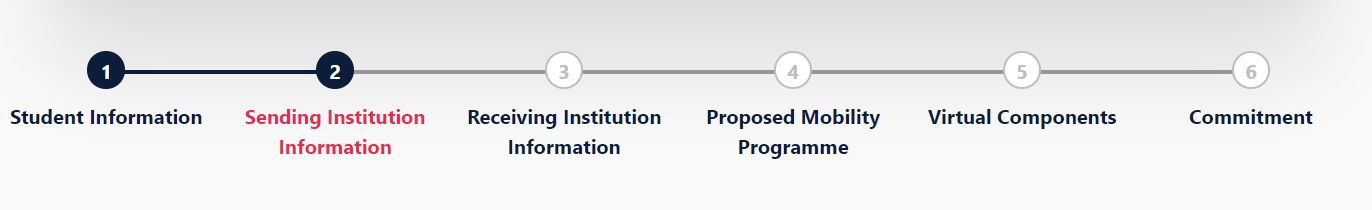 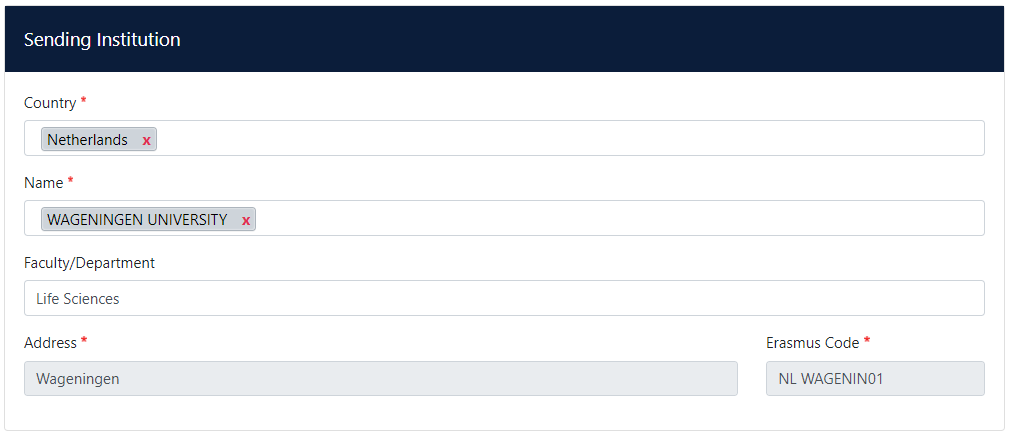 Sending Institution: Select your home institution from the list as shown in the picture on the right side. The WUR has only one Faculty,  the Life Sciences, so please fill it in. 

Responsible Person at the Sending Institution: Based on your field of study, please fill in your one of the WUR Erasmus Exchange Coordinators (if your field of study concerns life sciences, choose then Hanna Gooren and fill in the contact details as shown in the example on the right side): 

Hanna Gooren, +31 317 483956, lifesciences.studentexchange@wur.nl

Dennis Duindam, +31 317 482774, environmentalsciences.studentexchange@wur.nl

Marita van den Bergh, +31 317 482743, socialsciences.studentexchange@wur.nl 

Ellen de Jong, +31 317 482591, technology.studentexchange@wur.nl    

Sending Administrative Contact Person: you can either leave it blank or fill it in as in the example on the right side.
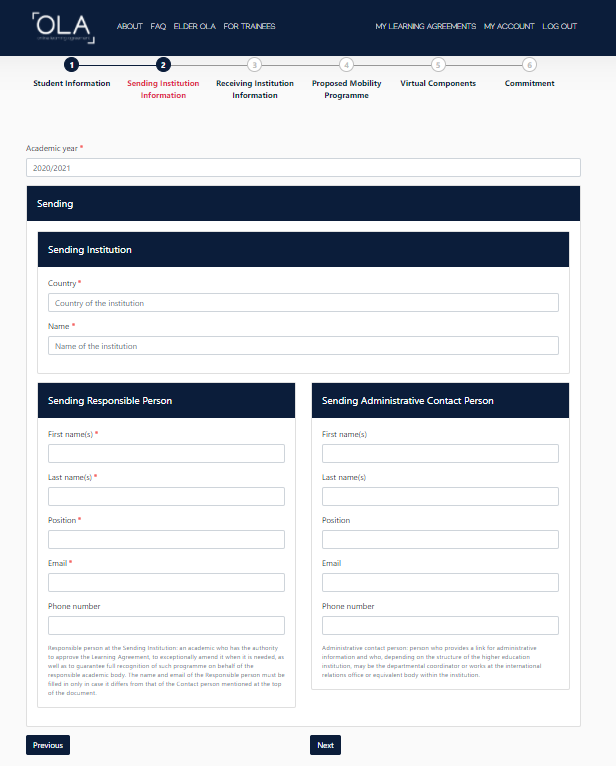 Hanna
WUR Exchange Team
WUR Exchange Team
Gooren
ERASMUS Exchange Coordinator
ERASMUS Exchange Administrators
erasmus.studentexchange@wur.nl
lifesciences.studentexchange@wur.nl
+31 317 483956
+31 317 485799
17
Login in to your Online Learning Agreement
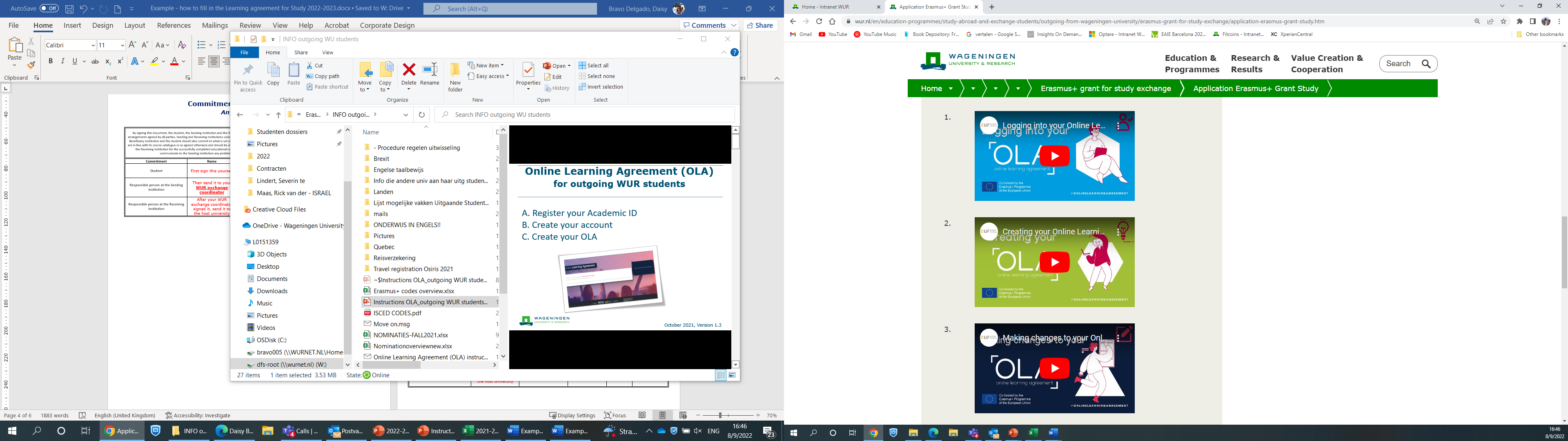 Application Erasmus+ grant Study
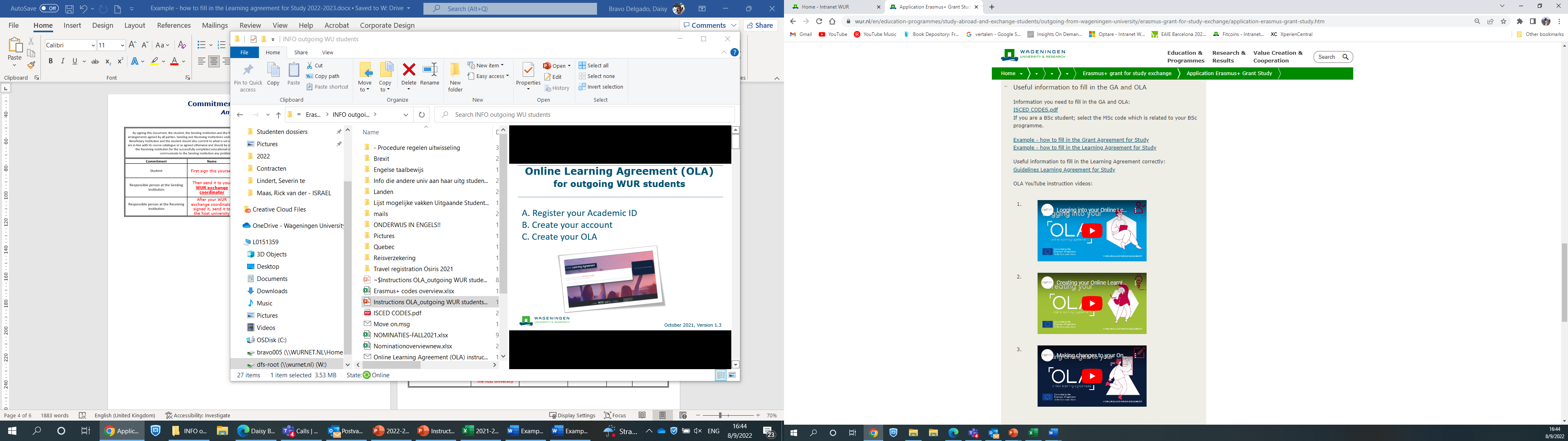 Creating your Online Learning Agreement
Making changes in your Online Learning Agreement
OLS
Language test – Compulsory before & after exchange 

Optional: language course (you can choose the language you would like to learn if available)

You will receive more information after sending the Grant Agreement

Send a print screen of the OLS platform where your name and results are readable
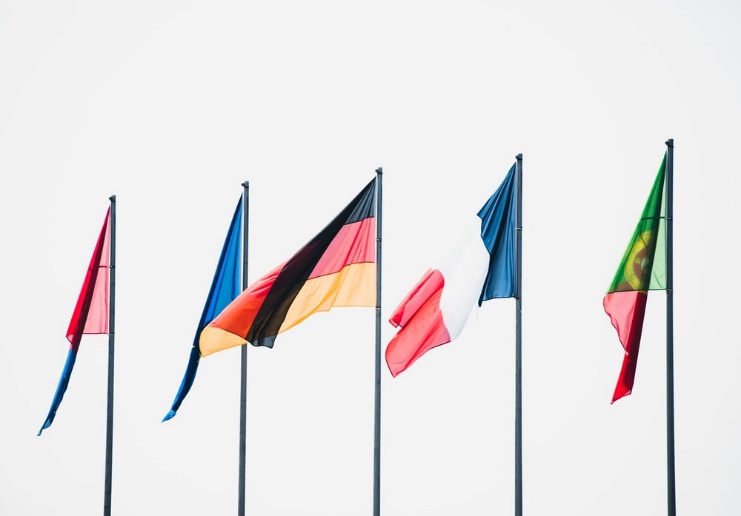 [Speaker Notes: We will send information about the OLS test after you’ve handed in your Grant Agreement.]
Summary
Send your Grant Agreement
 Before June 1st
 Send your Learning Agreement as soon as possible
 Don’t forget to do the OLS test

erasmus.studentexchange@wur.nl
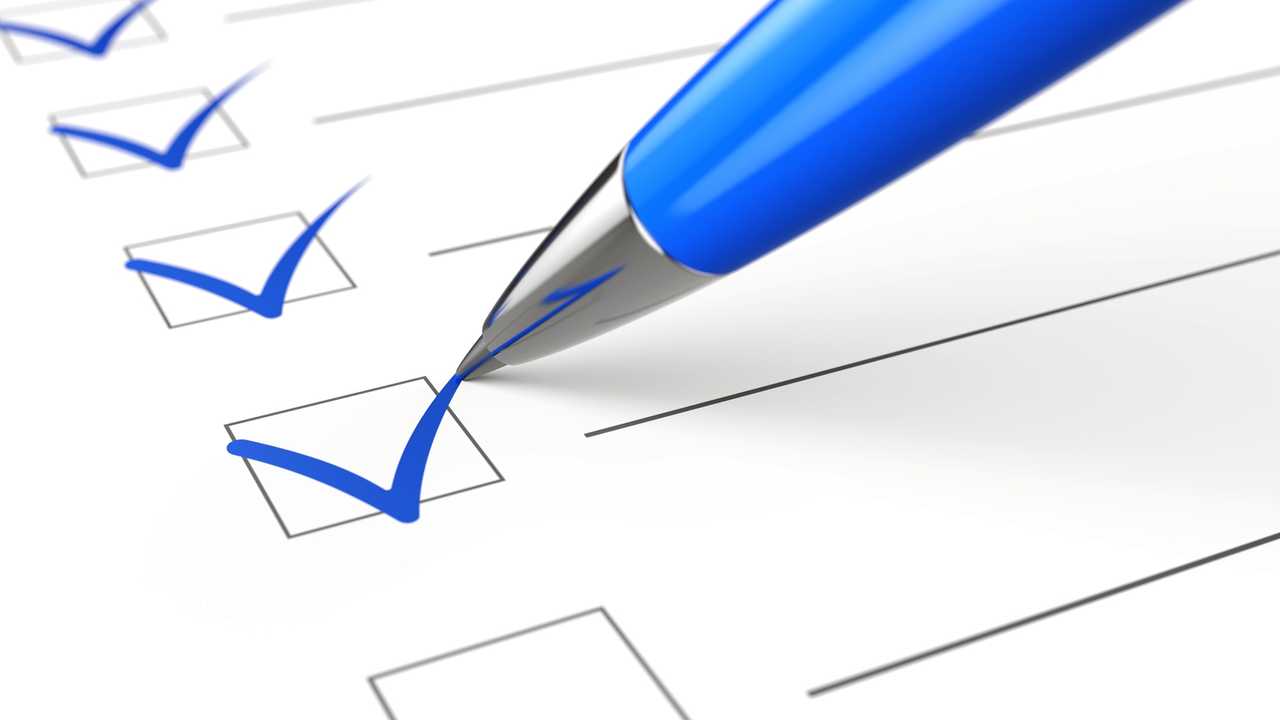 [Speaker Notes: If you still have unclarities after this powerpoint, please e-mail us.]
Upon return
Send the following documents to Exchange office
 
‘Statement of Receiving Institution’ 
‘Transcript of Records’ from receiving institution
‘Academic Recognition Form’ from Wageningen University 

Complete the following requirements:
Second OLS test
Student report (EU report from Mobility website)
WUR goes abroad survey
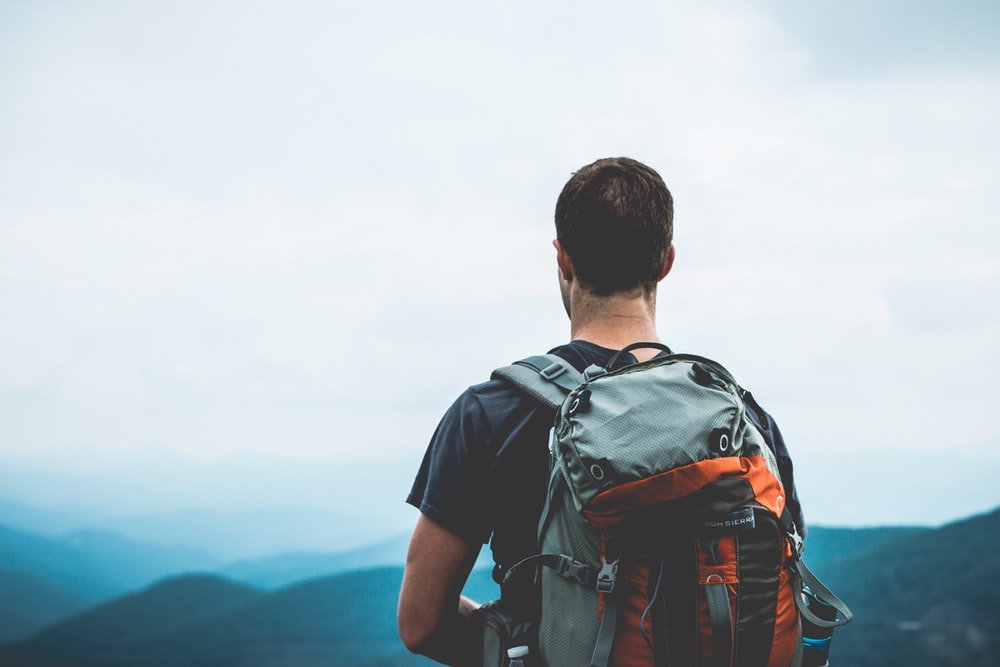 [Speaker Notes: In the month before you return we will send you an e-mail with information about the documents that you’ve to hand in after your return. This information can already be found on our website.]
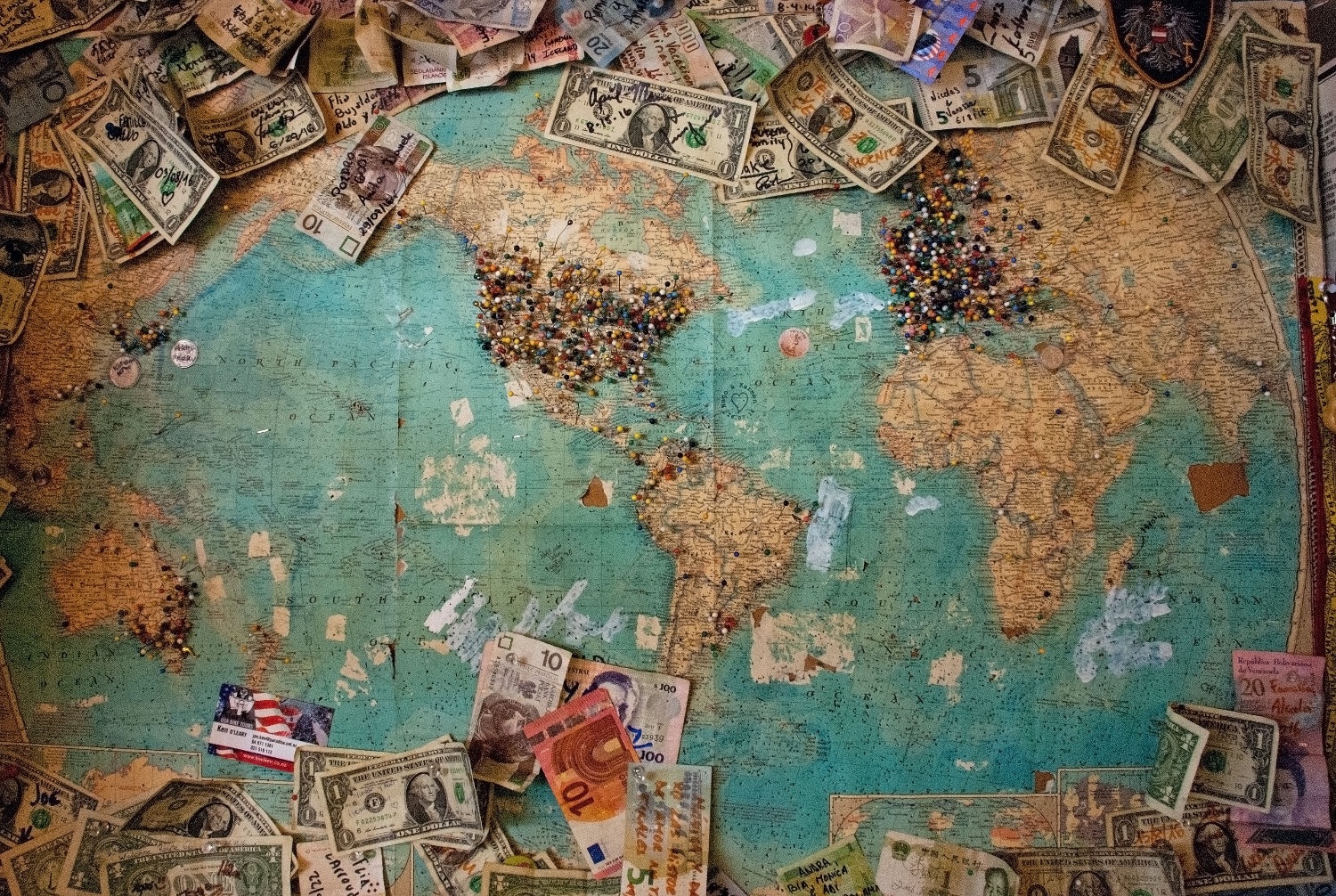 Thank you for your attention!
WWW.WUR.EU/EXCHANGE
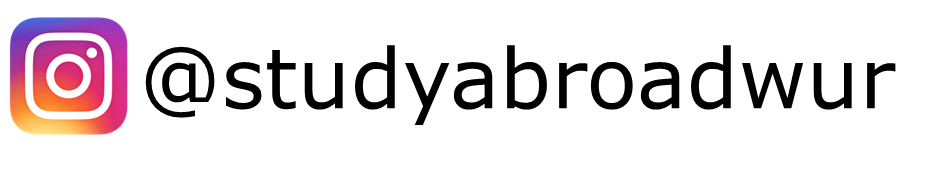 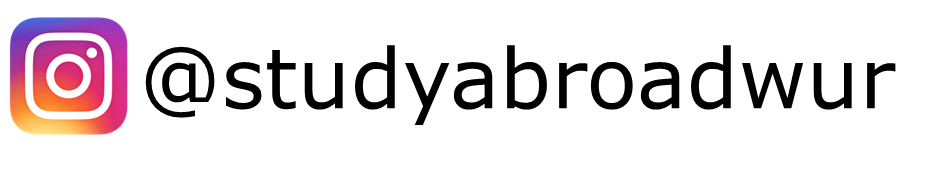 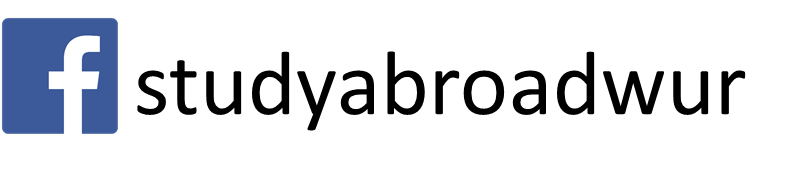 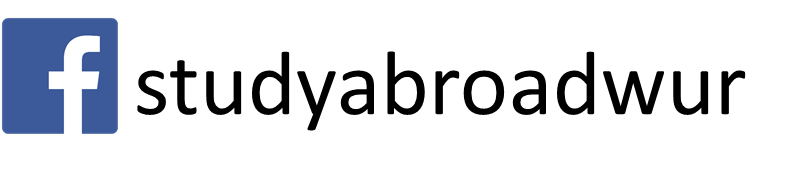